Chapter 2: Intro to Relational Model
Example of a Relation
attributes
(or columns)
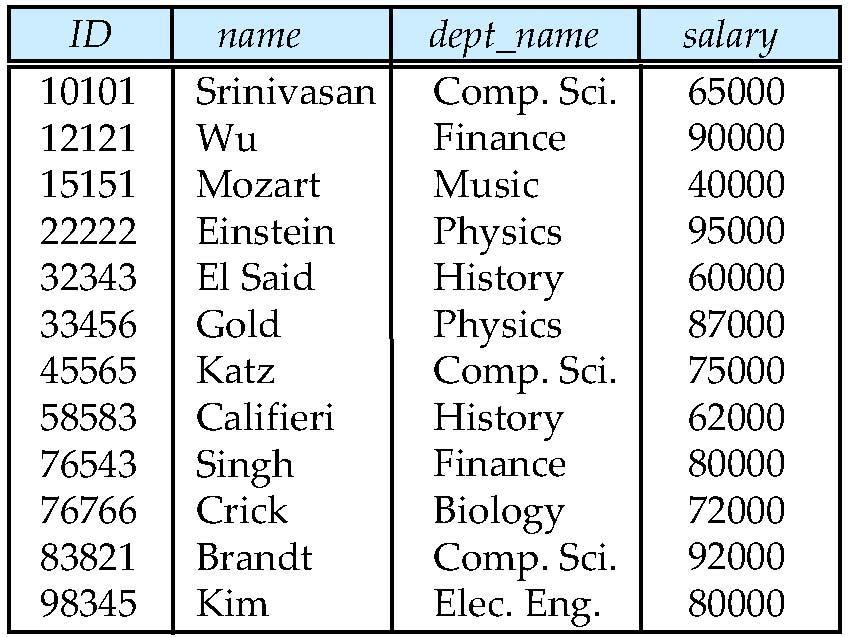 tuples
(or rows)
Attribute Types
The set of allowed values for each attribute is called the domain of the attribute
Attribute values are (normally) required to be atomic; that is, indivisible
The special value null  is a member of every domain
The null value causes complications in the definition of many operations
Relation Schema and Instance
A1, A2, …, An are attributes

R = (A1, A2, …, An ) is a relation schema
	Example:
	     instructor  = (ID,  name, dept_name, salary)
Formally, given sets D1, D2, …. Dn a relation r is a subset of         D1 x  D2  x … x DnThus, a relation is a set of n-tuples (a1, a2, …, an) where each ai  ∈ Di
The current values (relation instance) of a relation are specified by a table
An element t of r is a tuple, represented by a row in a table
Relations are Unordered
Order of tuples is irrelevant (tuples may be stored in an arbitrary order)
 Example: instructor relation with unordered tuples
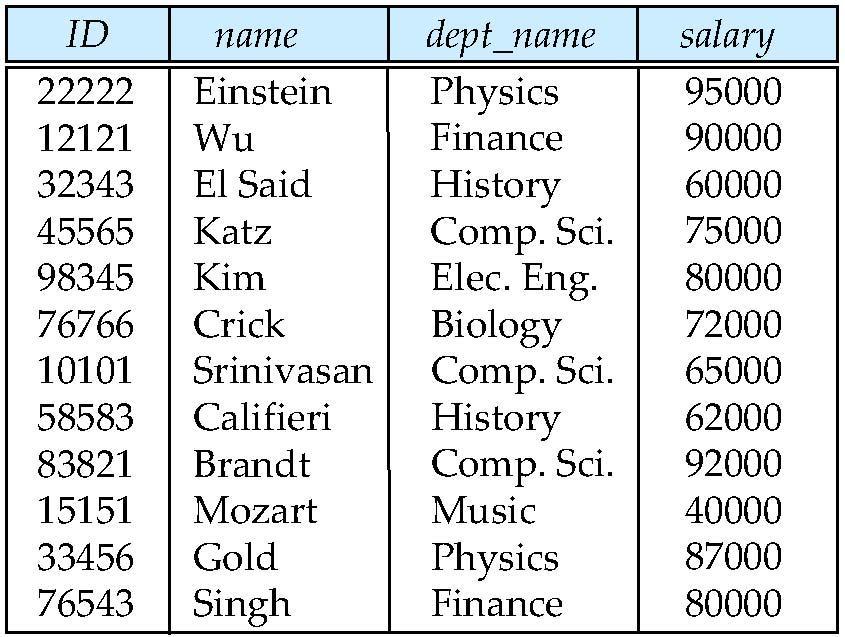 Database
A database consists of multiple relations
Information about an enterprise is broken up into parts
	        instructor          student             advisor
Bad design:        univ (instructor -ID, name, dept_name, salary, student_Id, ..)results in
repetition of information (e.g., two students have the same instructor)
the need for null values  (e.g., represent an student with no advisor)
Normalization theory (Chapter 7) deals with how to design “good” relational schemas
Keys
Let K ⊆ R
K is a superkey of R if values for K are sufficient to identify a unique tuple of each possible relation r(R) 
Example:  {ID} and {ID,name} are both superkeys of instructor.
Superkey K is a candidate key if K is minimalExample:  {ID} is a candidate key for Instructor
One of the candidate keys is selected to be the primary key.
which one?
Foreign key constraint: Value in one relation must appear in another
Referencing relation
Referenced relation
Schema Diagram for University Database
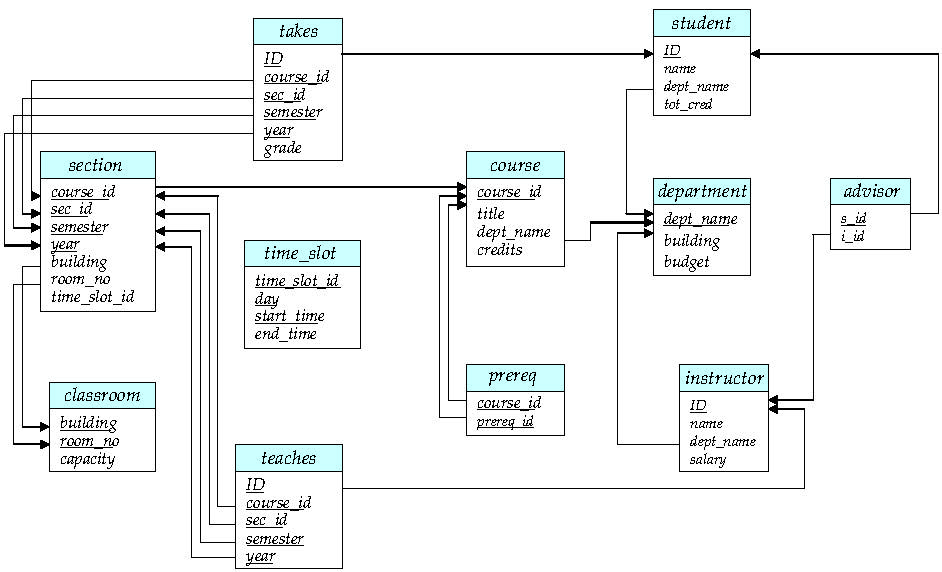 Relational Query Languages
Procedural vs.non-procedural, or declarative
“Pure” languages:
Relational algebra
Tuple relational calculus
Domain relational calculus
Relational operators
Selection of tuples
Relation r
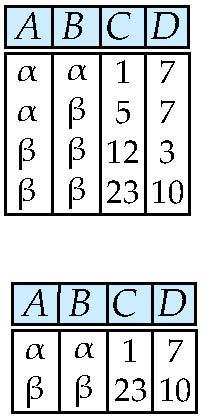 Select tuples with A=B and D > 5
σ A=B and D > 5 (r)
Selection of Columns (Attributes)
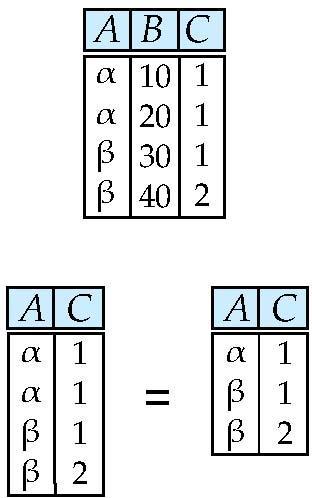 Relation r:
Select A and C
Projection
Π A, C (r)
Joining two relations – Cartesian Product
Relations r, s:
r x s:
Union of two relations
Relations r, s:
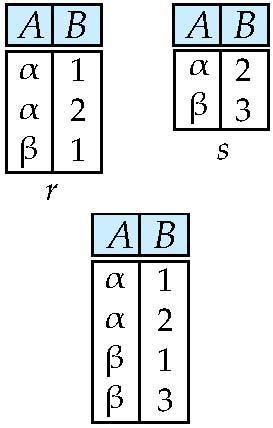 r ∪ s:
Set difference of two relations
Relations r, s:
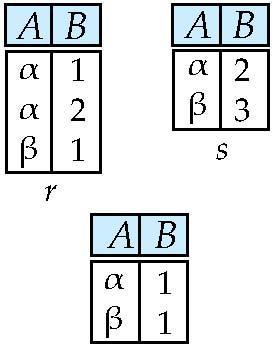 r  – s:
Set Intersection of two relations
Relation r, s:






r ∩ s
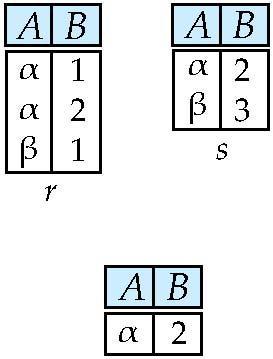 Joining two relations – Natural Join
Let r and s be relations on schemas R and S respectively. Then,  the “natural join”  of relations R and S is a relation on schema R ∪ S obtained as follows:
Consider each pair of tuples tr from r and ts from s.  
If tr and ts have the same value on each of the attributes in R ∩ S, add a tuple t  to the result, where
t has the same value as tr on r
t has the same value as ts on s
Natural Join Example
Relations r, s:
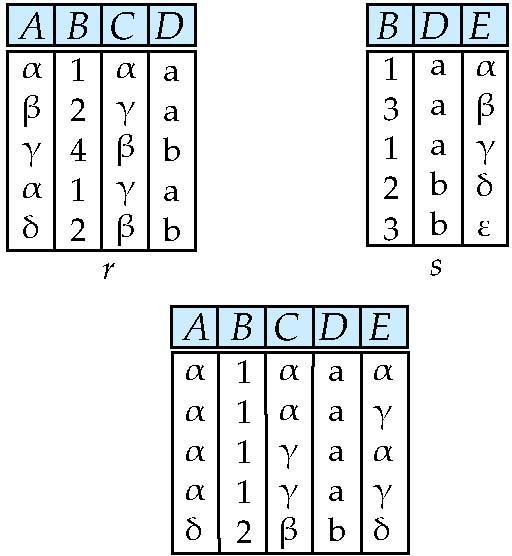 Natural Join
r     s
Figure in-2.1
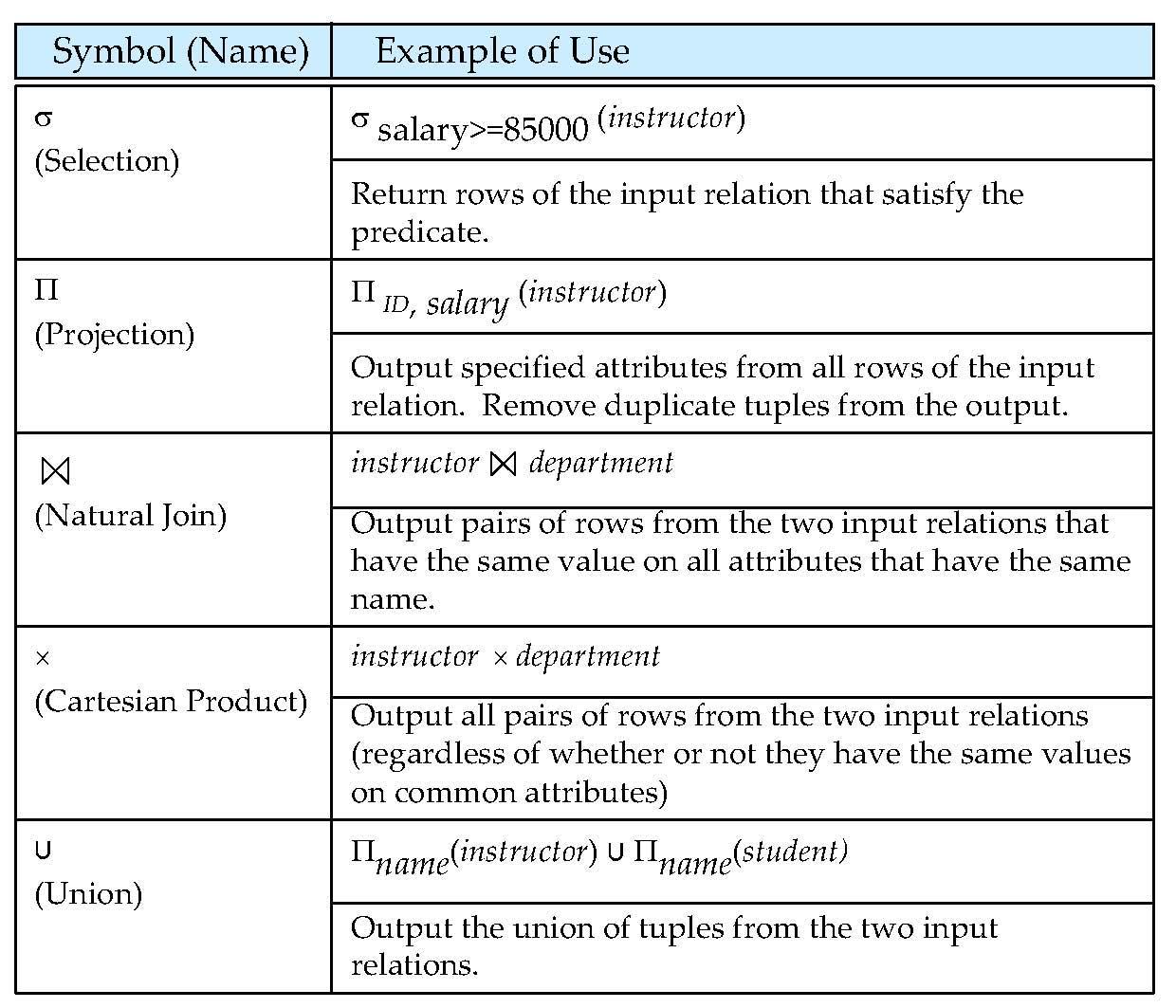 End of Chapter 2
Figure 2.01
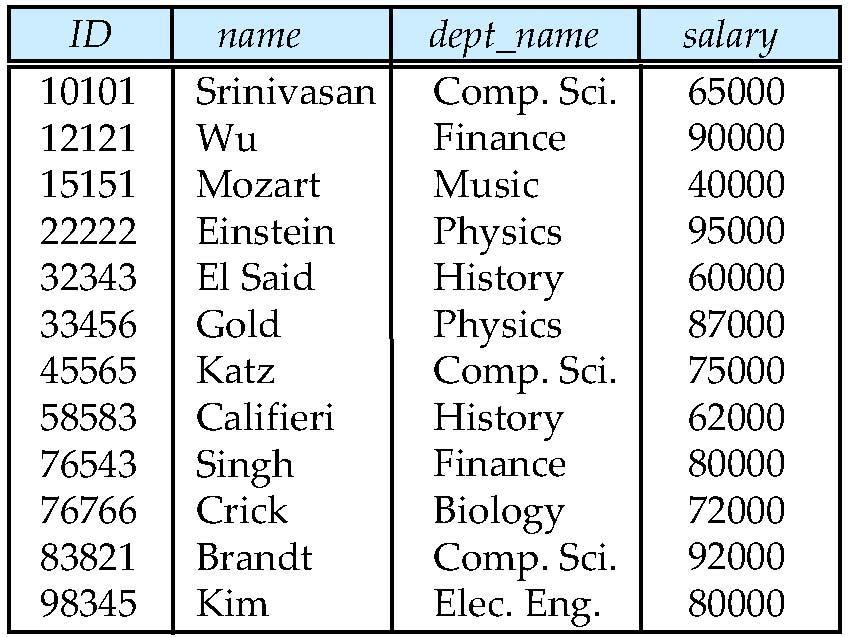 Figure 2.02
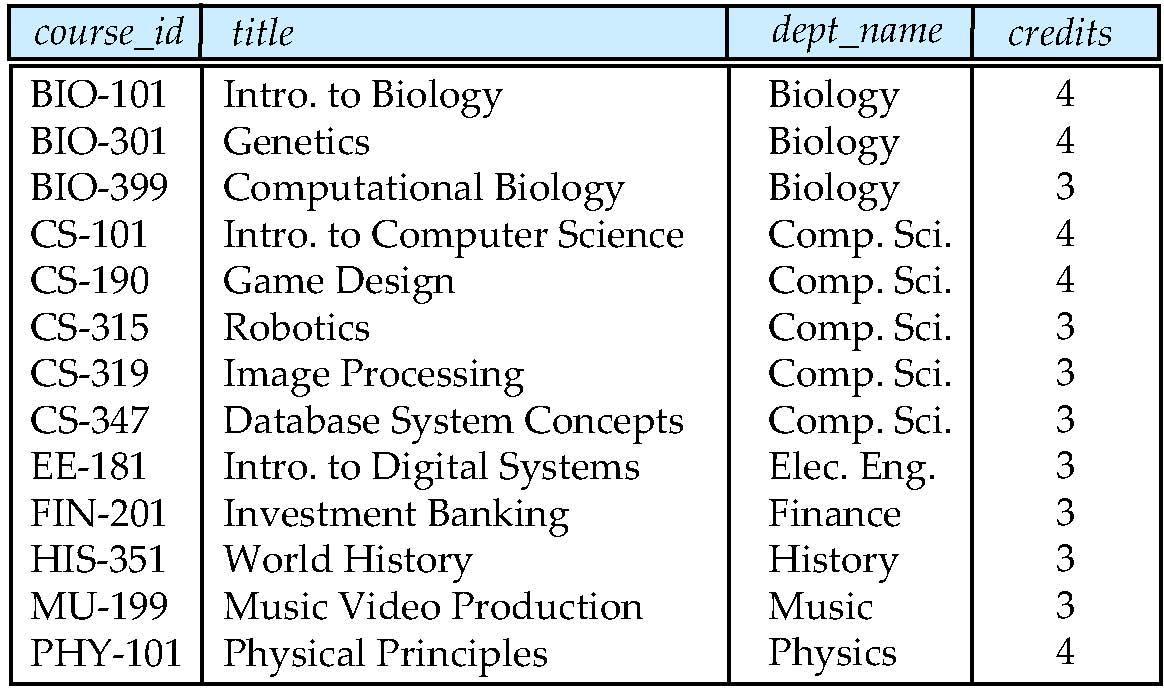 Figure 2.03
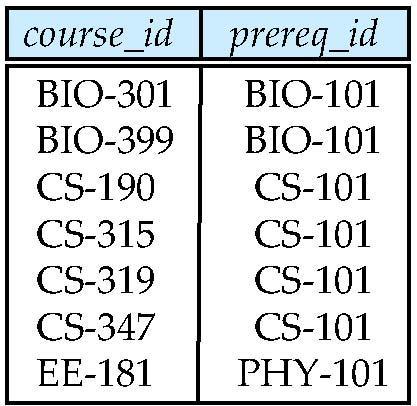 Figure 2.04
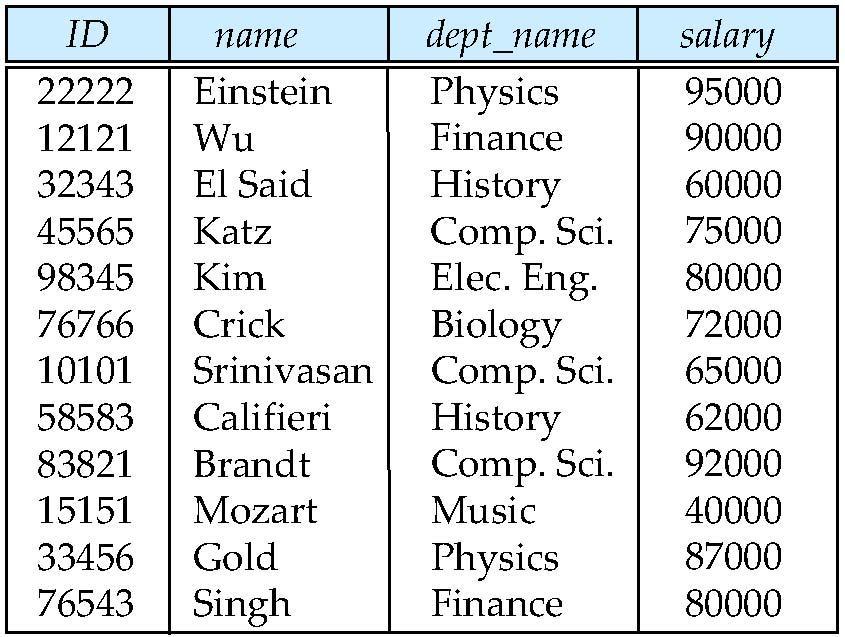 Figure 2.05
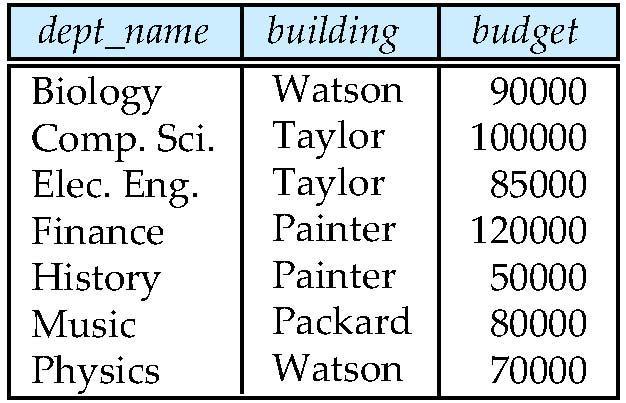 Figure 2.06
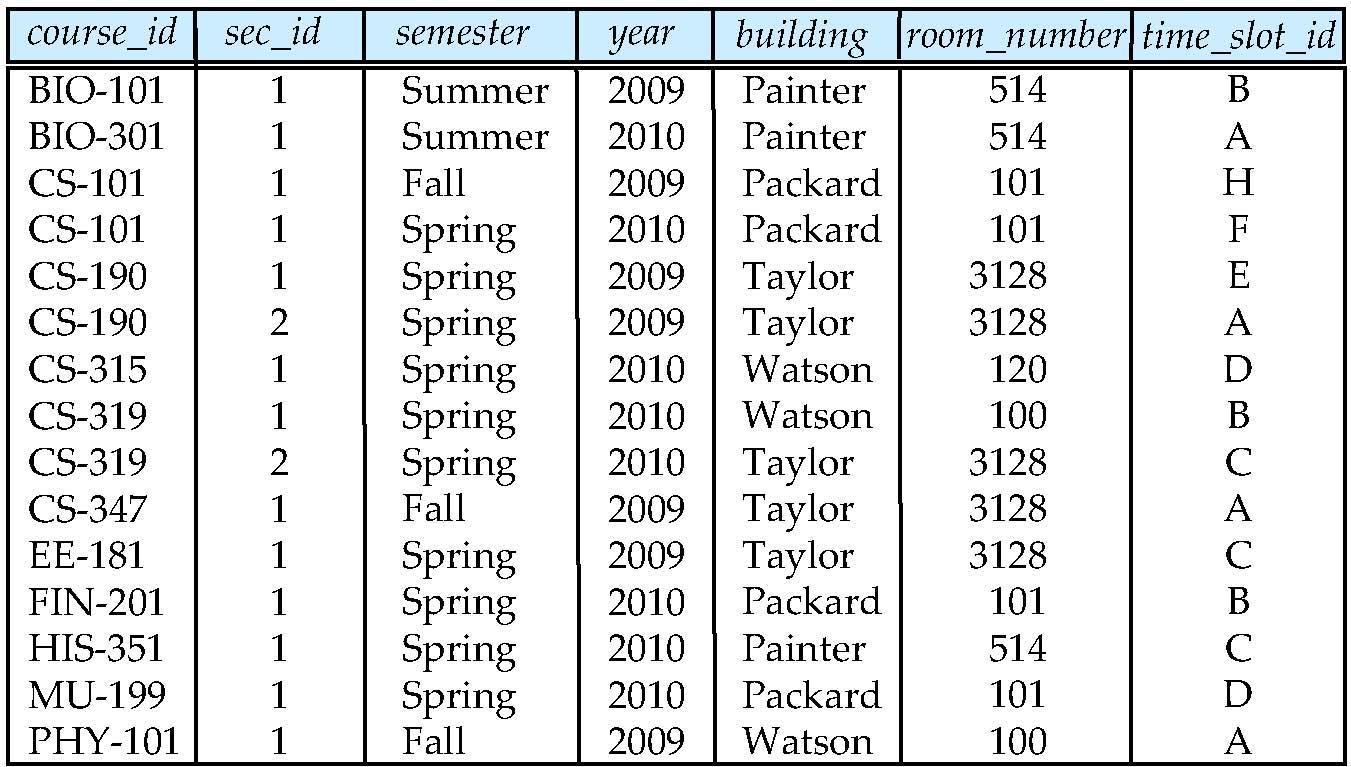 Figure 2.07
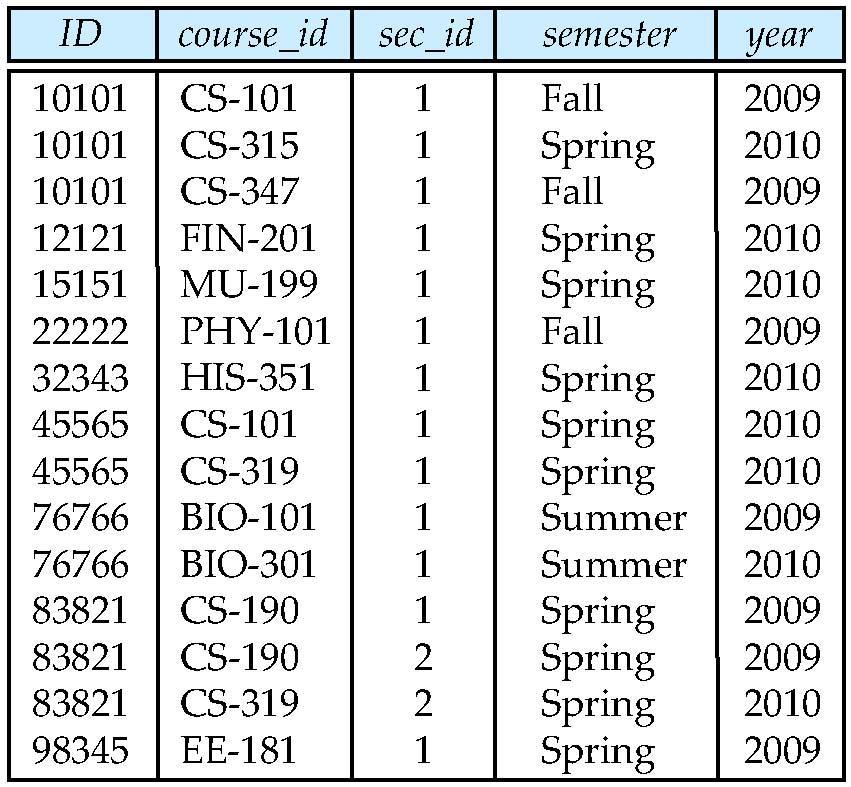 Figure 2.10
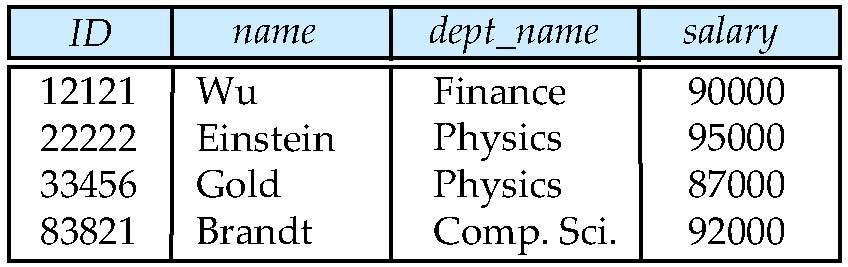 Figure 2.11
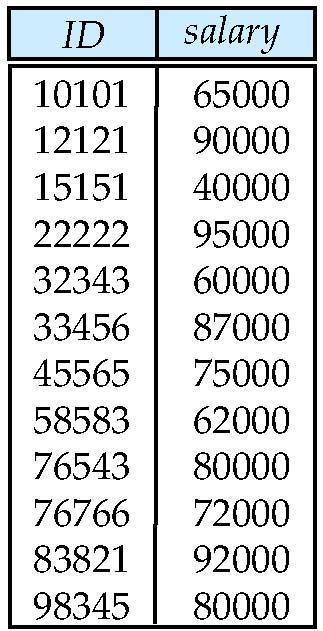 Figure 2.12
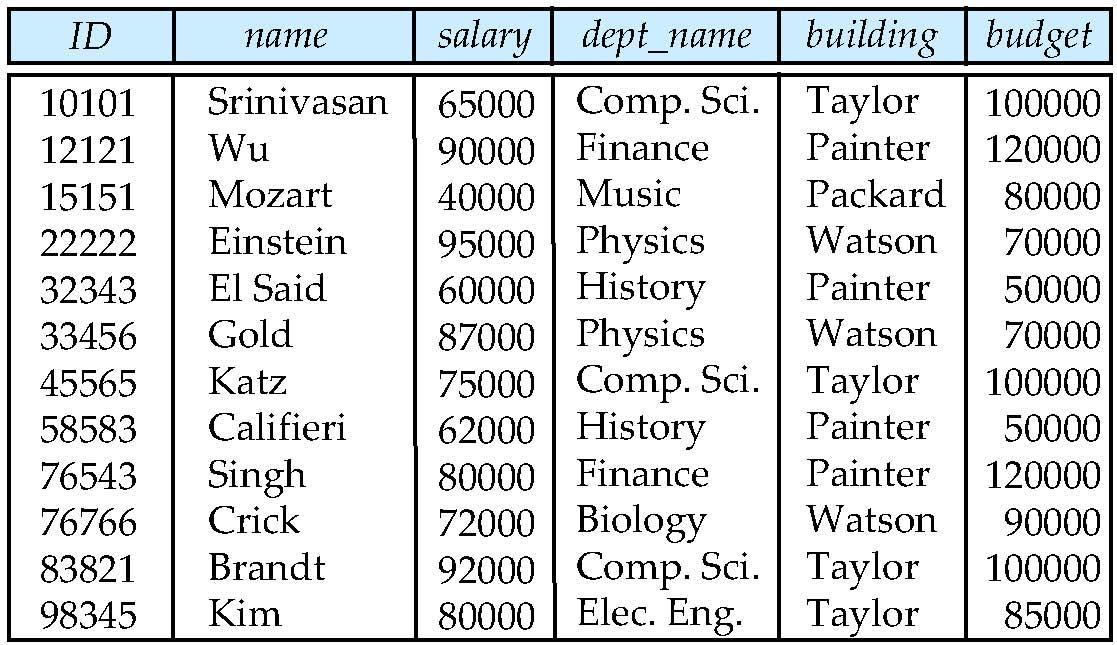 Figure 2.13
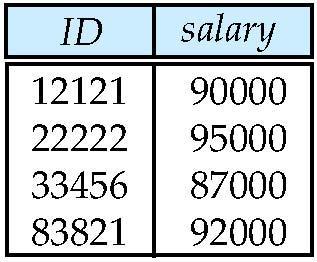